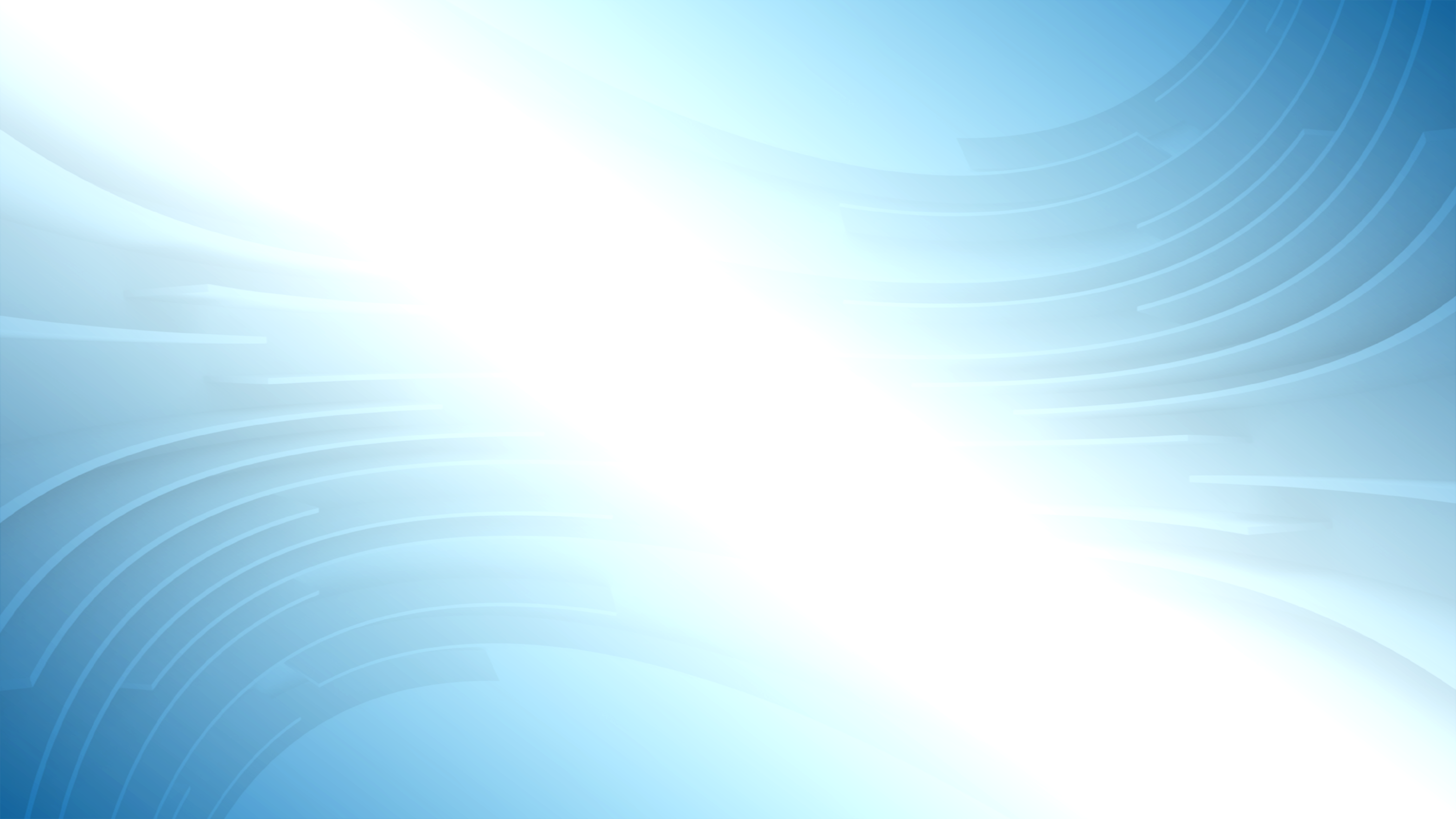 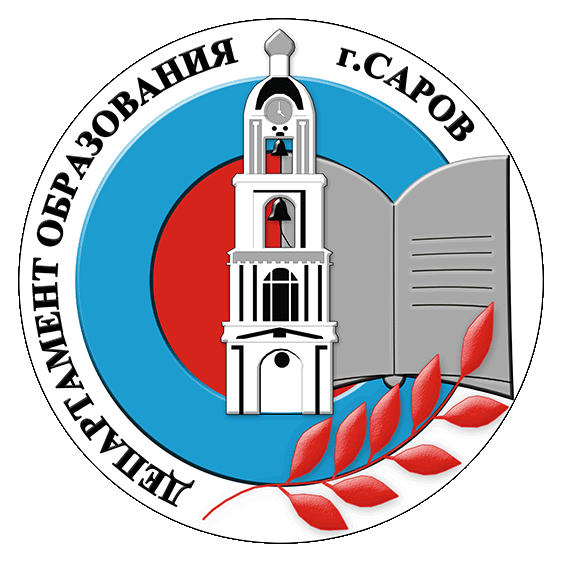 «Государственная  итоговая аттестация выпускников 9-х, 11-х (12-х) классов в 2015 – 2016 учебном году»Департамент – школа - родители
Окончание учебного года – 24 мая

Выпускной вечер – 24 июня
Участники ГИА-9
Всего – 702 чел. 

        702
689 - ОГЭ
13 - ГВЭ
Выбор участников ГИА-9
Участники ГИА-11
Всего – 519 чел. 
(из них ВТГ – 474 (1- «справочник), ВПЛ – 45

        474
473 - ЕГЭ
1 - ГВЭ
Выбор участниками ГИА-11ЕГЭ по математике
Выбор участников ГИА-11
Общественное наблюдение
Порядок аккредитации граждан в качестве общественных наблюдателей при проведении государственной итоговой аттестации по образовательным программам основного общего и среднего общего образования, всероссийской олимпиады школьников и олимпиад школьников, утвержденный приказом Минобрнауки России от 28.06.2013 № 491.
	1. Заявление в произвольной форме с указанием необходимых данных о заявителе. Требование: отсутствие близких родственников, проходящих ГИА в текущем году.
	2. Согласие на обработку персональных данных. 
	3. Доверенность на получение удостоверения.
	4. Прохождение дистанционного обучения на портале www.egebook.ru
Время принятия решения – 15 апреля.
Ознакомление с результатами
1. Электронный сервис http://check.ege.edu.ru/ 

2. В образовательной организации в соответствии со сроками официального объявления результатов
Информирование участников образовательных отношений
ОФИЦИАЛЬНЫЙ ИНФОРМАЦИОННЫЙ ПОРТАЛ ЕДИНОГО ГОСУДАРСТВЕННОГО ЭКЗАМЕНА  http://ege.edu.ru/ 

Сайт рособрнадзора   http://obrnadzor.gov.ru/ 

САЙТ ДЕПАРТАМЕНТА ОБРАЗОВАНИЯ https://www.edusarov.ru/
«Горячие линии»
Министерство образования Нижегородской области http://www.minobr.government-nnov.ru/?id=17337 

Департамент образования Администрации г. Саров